Query by Singing and Humming System
LIN CHIAO WEI
2015/12/02
QBSH
Retrieve a song when forgetting the names of singer and song.

Extracting information from the humming input, comparing with database, and ranking by similarity.

Include three main part:
Onset detection
Pitch estimation
Melody matching
system diagram
Onset detection
- Magnitude Method
- Short-term Energy Method
- Surf Method
- Envelope Match Filter
Pitch estimation
- Autocorrelation Function
- Average Magnitude Difference Function
- Harmonic Product Spectrum
- Proposed Method
Melody matching
- Hidden Markov Model
- Dynamic Programming
- Linear Scaling
Onset detection
- Magnitude Method
- Short-term Energy Method
- Surf Method
- Envelope Match Filter
Pitch estimation
- Autocorrelation Function
- Average Magnitude Difference Function
- Harmonic Product Spectrum
- Proposed Method
Melody matching
- Hidden Markov Model
- Dynamic Programming
- Linear Scaling
Onset
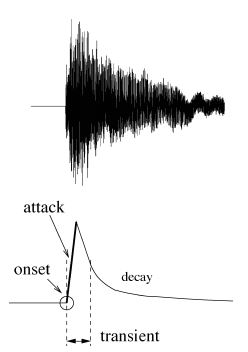 Onset refers to the beginning of a sound or music
   note.

Capture the sudden changes of volume in music 
   signal.
[1] J. P. Bello, L. Daudet, S. Abdallah et al., “A tutorial on onset detection in music signals,” Speech and Audio Processing, IEEE Transactions on, vol. 13, no. 5, pp. 1035-1047, 2005.
Magnitude Method
[Speaker Notes: difference over the threshold value, it means that there is a sudden, sufficient energy growth, which is exactly the position of onset.]
Magnitude Method
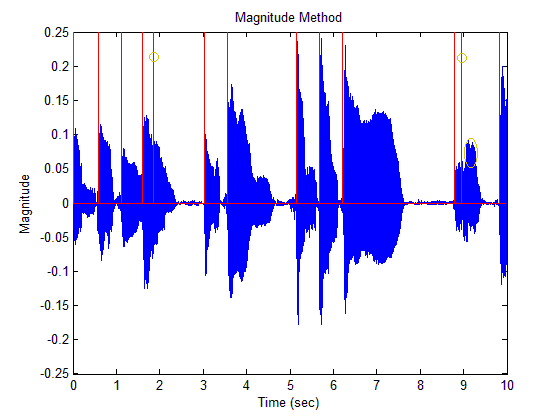 [Speaker Notes: difference over the threshold value, it means that there is a sudden, sufficient energy growth, which is exactly the position of onset.]
Short-term Energy Method
Use energy as feature.

Disadvantage:  sensitive to noise and the chosen threshold value

Two ways to implement.
Short-term Energy Method (1)
Short-term Energy Method (2)
↑onset
↑offset
↑onset
↑offset
[Speaker Notes: 假設二個note之間一定有silence]
Short-term Energy Method
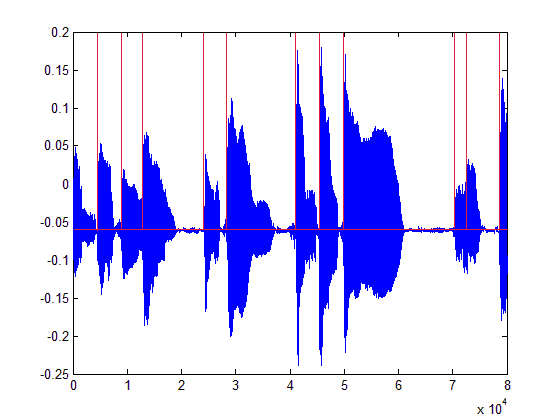 Surf Method
Use the slope of envelope to detect onsets.

Disadvantage: require more computation time.
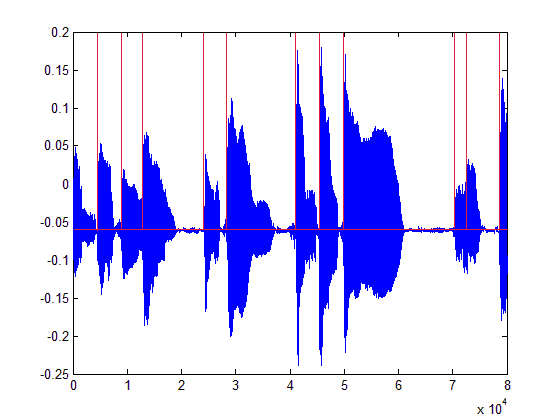 [2] S. Pauws, "CubyHum: a fully operational" query by humming" system.“, ISMIR, pp. 187-196, 2002
Surf Method
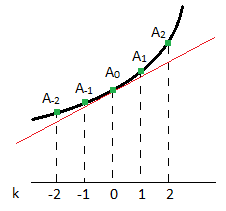 Surf Method
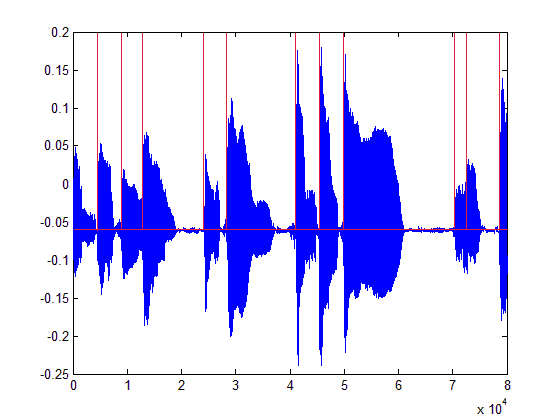 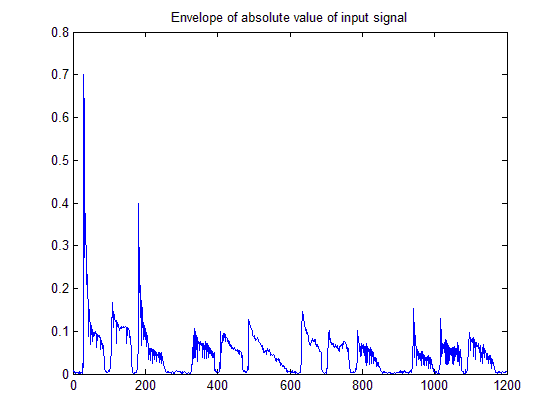 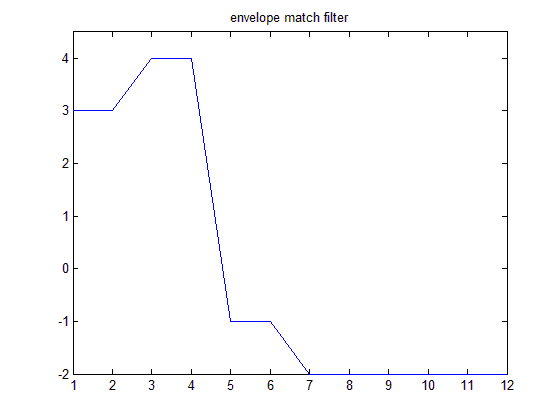 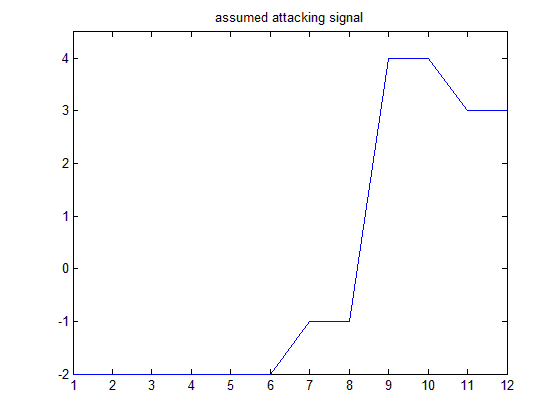 Envelope Match Filter
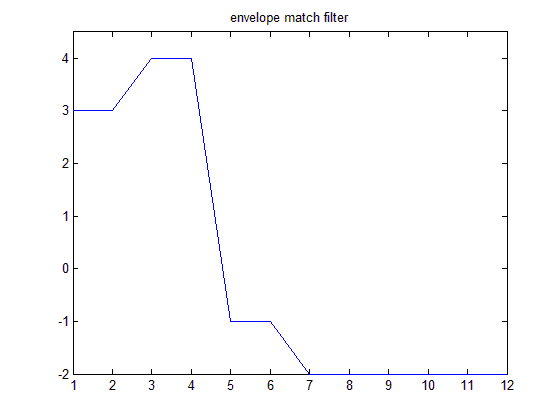 Envelope Match Filter
[Speaker Notes: B: normalize 不是onset部份的波動也會放大→ ^0.7
Auto-correlation= f* conj(f(-t))]
Envelope Match Filter
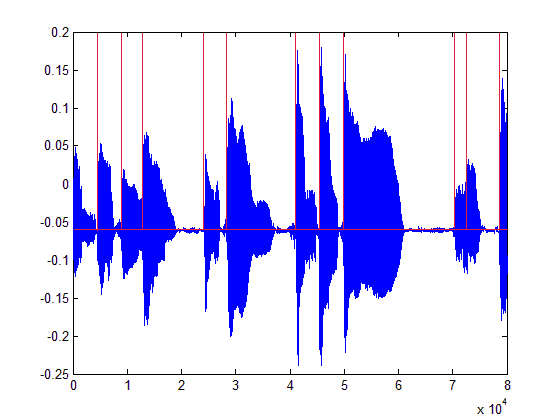 [Speaker Notes: B: normalize 不是onset部份的波動也會放大→ ^0.7]
Onset detection
- Magnitude Method
- Short-term Energy Method
- Surf Method
- Envelope Match Filter
Pitch estimation
- Autocorrelation Function
- Average Magnitude Difference Function
- Harmonic Product Spectrum
- Proposed Method
Melody matching
- Hidden Markov Model
- Dynamic Programming
- Linear Scaling
Pitch extraction
Estimate the fundamental frequency of each note.

Sound produced by humming are along with harmonics which interrupt the estimation of fundamental frequency.
Autocorrelation Function
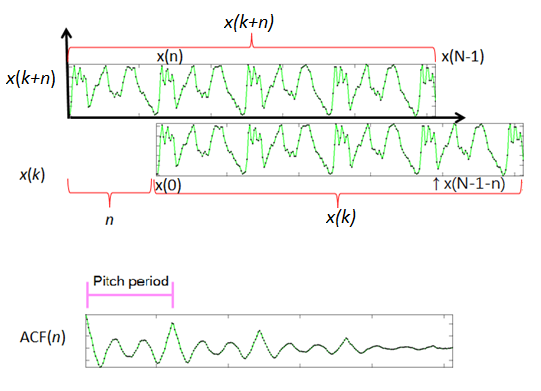 [4] J.-S. R. Jang, “Audio signal processing and recognition,” Information on http://www. cs. nthu. edu. tw/~ jang, 2011.
[Speaker Notes: Inner product of overlap part]
Average Magnitude  Difference Function
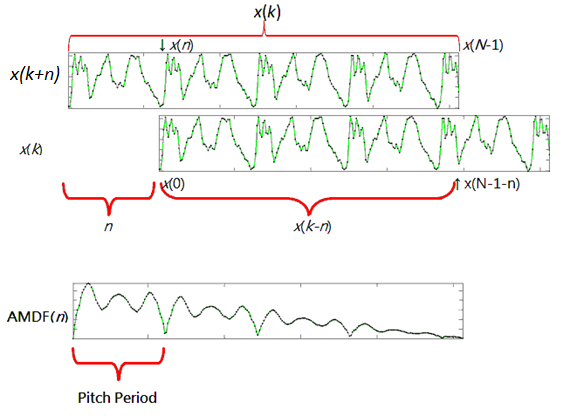 [4] J.-S. R. Jang, “Audio signal processing and recognition,” Information on http://www. cs. nthu. edu. tw/~ jang, 2011.
[Speaker Notes: max(amdf)-amdf-max(amdf)*linspace(0,1,length(amdf))‘
抓max]
Harmonic Product Spectrum
pitch extraction method in the frequency domain
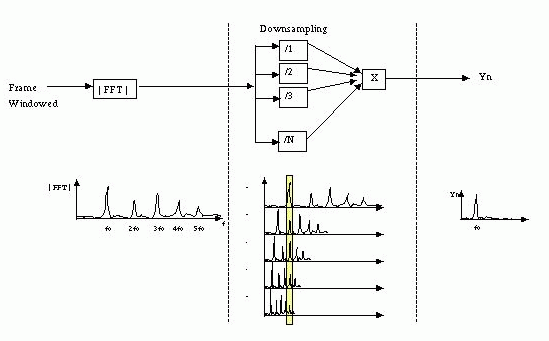 [4] J.-S. R. Jang, “Audio signal processing and recognition,” Information on http://www. cs. nthu. edu. tw/~ jang, 2011.
Proposed method
Frequency domain method
Get top 3 peaks at f1, f2, f3. Fundamental frequency=min(f1, f2, f3).
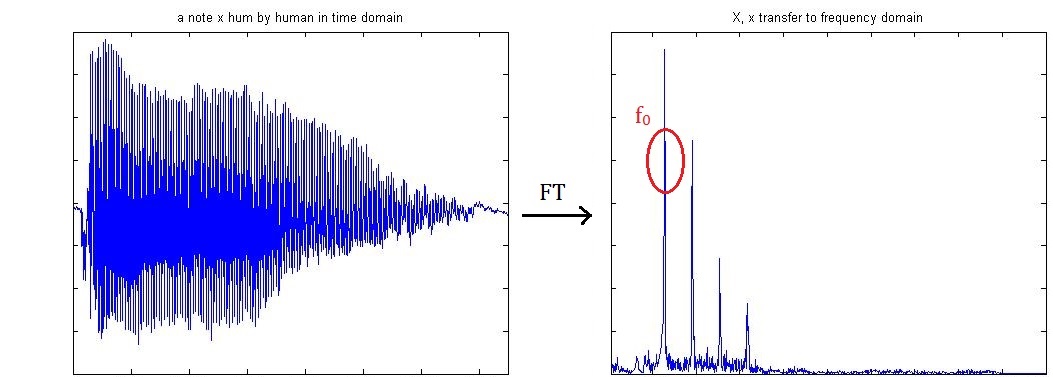 Onset detection
- Magnitude Method
- Short-term Energy Method
- Surf Method
- Envelope Match Filter
Pitch estimation
- Autocorrelation Function
- Average Magnitude Difference Function
- Harmonic Product Spectrum
- Proposed Method
Melody matching
- Hidden Markov Model
- Dynamic Programming
- Linear Scaling
Melody Matching
Transfer the pitch sequence extracted into MIDI number.

Compare the numeral sequence of sung input with  those in database.
[Speaker Notes: Difficulty: sing at wrong key, sing too many or too few notes or sing from any part of the song]
Dynamic Programming
A method to find an optimum solution to a multi-stage decision problem.

Use in DNA sequence matching.

Alignment matrix constructed by query  sequence Q and target sequence T
[Speaker Notes: As long as solution can be refine recursively
DNA {A,T,C,G}]
Dynamic Programming
[Speaker Notes: Trace back]
Dynamic Programming
Markov Model
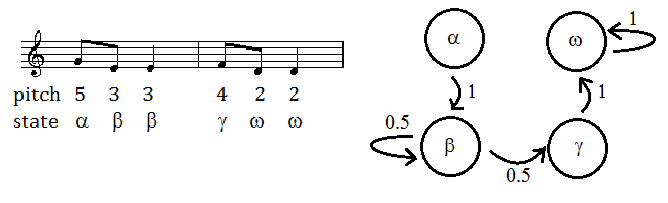 Hidden Markov Model
Hidden Markov model: an extended version of Markov Model. 
Each state is a probability function.
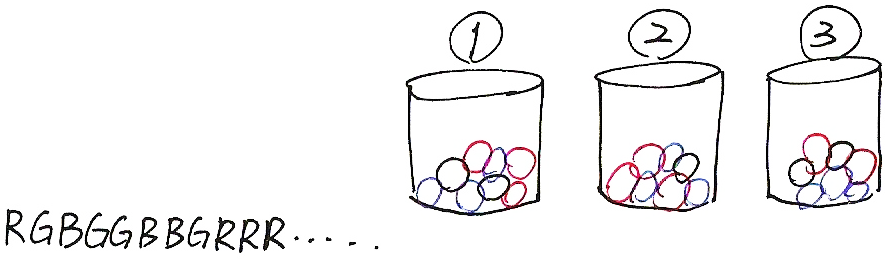 RGBGGBBGRRR……
[8] Fundamentals of Speech Signal Processing, http://speech.ee.ntu.edu.tw/DSP2015Autumn/
Hidden Markov Model for melody matching
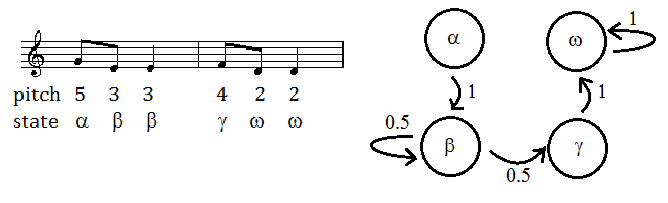 t
Linear Scaling
A straightforward frame-based method.

3 factors: scaling factor, scaling-factor bounds and resolution.
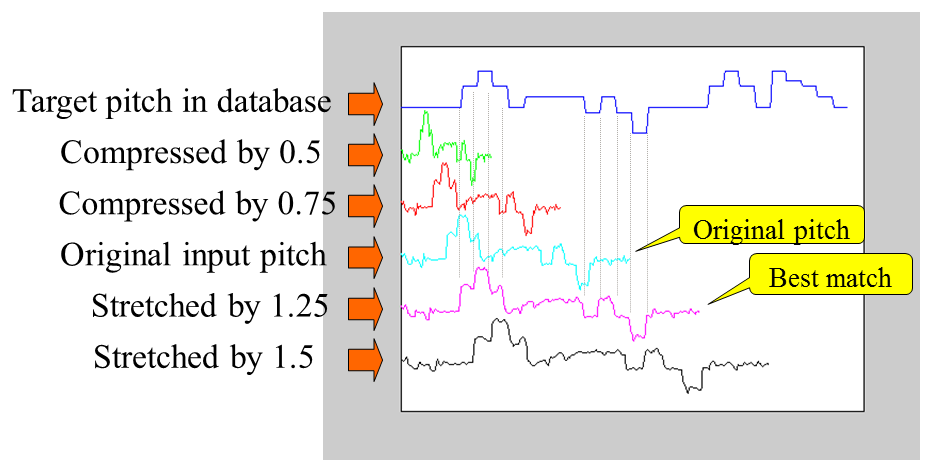 [4] J.-S. R. Jang, “Audio signal processing and recognition,” Information on http://www. cs. nthu. edu. tw/~ jang, 2011.
Conclusion
Query-By-Singing and Humming system makes people search their desired songs by content-based method.

Some onset detection methods: magnitude method, surf method, and envelope match filter.

Pitch detection method: autocorrelation function, average magnitude  difference function, harmonic product spectrum and our proposed method. 

Melody matching: dynamic programming, hidden-Markov model and linear scaling.
[Speaker Notes: Onset: 98% TP rate]
Reference
[1] J. P. Bello, L. Daudet, S. Abdallah et al., “A tutorial on onset detection in music signals,” Speech and Audio Processing, IEEE Transactions on, vol. 13, no. 5, pp. 1035-1047, 2005.
[2]S. Pauws, "CubyHum: a fully operational" query by humming" system.“, ISMIR, pp. 187-196, 2002
[3] J.-J. Ding, C.-J. Tseng, C.-M. Hu et al., "Improved onset detection algorithm based on fractional power envelope match filter." pp. 709-713.
[4] J.-S. R. Jang, “Audio signal processing and recognition,” Information on http://www. cs. nthu. edu. tw/~ jang, 2011.
[5] X.-D. Mei, J. Pan, and S.-h. Sun, "Efficient algorithms for speech pitch estimation." pp. 421-424.
Reference
[6] M. J. Ross, H. L. Shaffer, A. Cohen et al., “Average magnitude difference function pitch extractor,” Acoustics, Speech and Signal Processing, IEEE Transactions on, vol. 22, no. 5, pp. 353-362, 1974.
[7] M. R. Schroeder, “Period Histogram and Product Spectrum: New Methods for Fundamental‐Frequency Measurement,” The Journal of the Acoustical Society of America, vol. 43, no. 4, pp. 829-834, 1968.
[8] Fundamentals of Speech Signal Processing, http://speech.ee.ntu.edu.tw/DSP2015Autumn/
[9] R. Bellman, “Dynamic programming and Lagrange multipliers,” Proceedings of the National Academy of Sciences of the United States of America, vol. 42, no. 10, pp. 767, 1956.
[10] L. R. Rabiner, “A tutorial on hidden Markov models and selected applications in speech recognition,” Proceedings of the IEEE, vol. 77, no. 2, pp. 257-286, 1989.